Documents authentiques et créativité
À l’affiche! La famille Bélier
Mise en situation
Modalité de travail: think-pair-share
Activité 1. Remue méninges
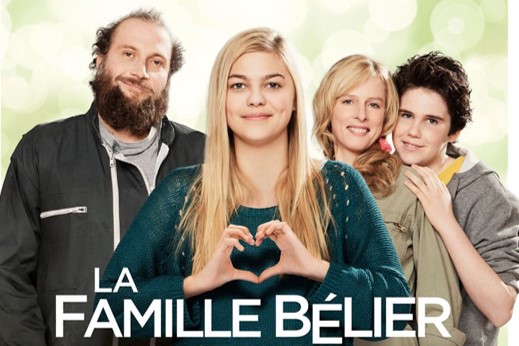 Observez attentivement l’image et répondez

À quoi cette image vous fait penser?

Activité 2. Compréhension globale
Où est-ce qu’on voit cette image?
Quel titre donneriez-vous?
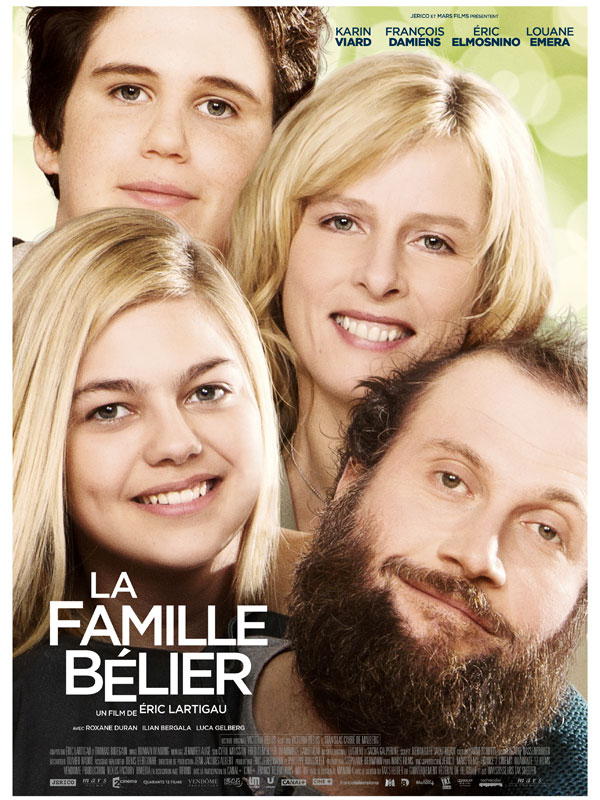 1ère variante
Mise en situation
Modalité de travail: think-pair-share
Activité 1. Remue-méninges
Observez attentivement l’image et répondez

À quoi cette image vous fait penser?

Activité 2. Compréhension globale
Où est-ce qu’on voit sur cette image?
Quel titre donneriez-vous?
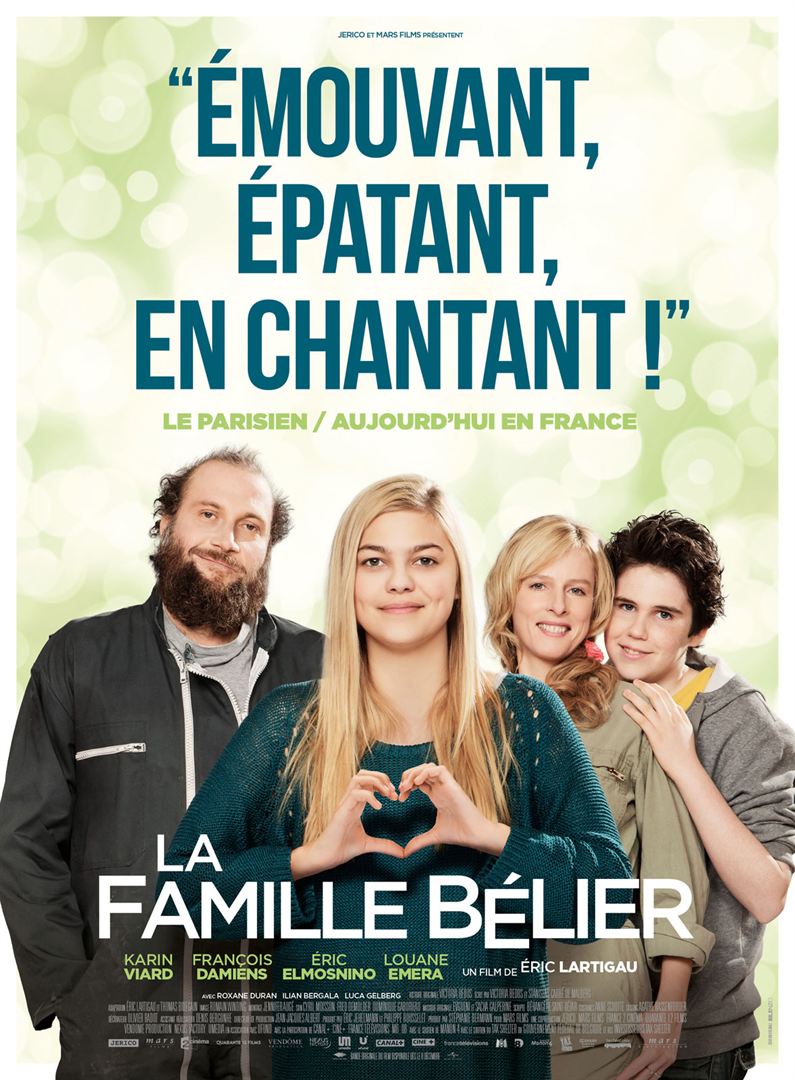 2ème variante
Mise en situation
Modalité de travail: think-pair-share
Activité 1. Remue-méninges
Observez attentivement l’image et répondez

À quoi cette image vous fait penser?

Activité 2. Compréhension globale
Où est-ce qu’on voit cette image?
Quel titre donneriez-vous?
Mise en situation
Modalité de travail: think-pair-share
Activité 1. Remue-méninges
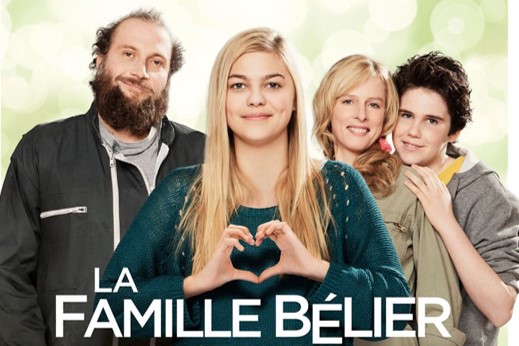 Observez attentivement l’image et répondez

À quoi cette image vous fait penser?

Activité 2. Compréhension globale
Où est-ce qu’on voit cette image?
Quel titre donneriez-vous?
Mise en situation (suite)
Il y a combien de personnes dans cette famille?

Pouvez-vous les nommer?
……………………….
……………………….
……………………….
……………………….
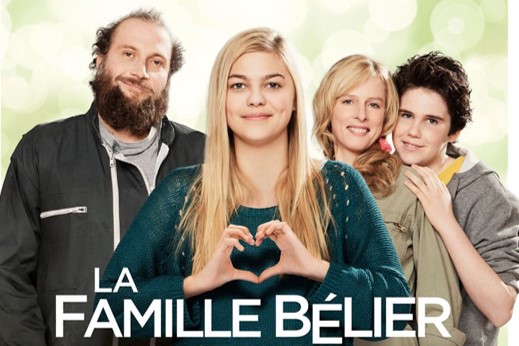 Activité numérique: Image interactive
https://learningapps.org/watch?v=ps2oyn4sc23
Mise en situation (suite)
Prolongement

Et dans ta famille? Il y a combien de personnes?

Tu pourrais nous parler de ta famille?
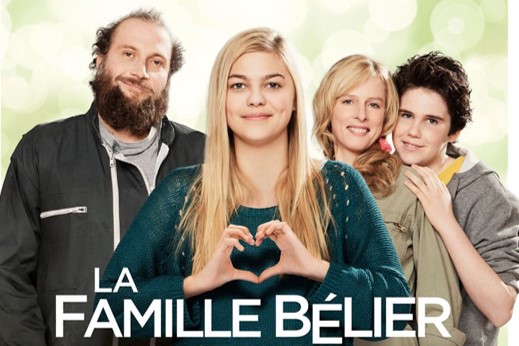 Systématisation
Activité 1. Associez les mots aux images (glisser-déposer)
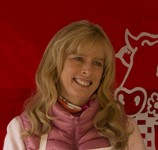 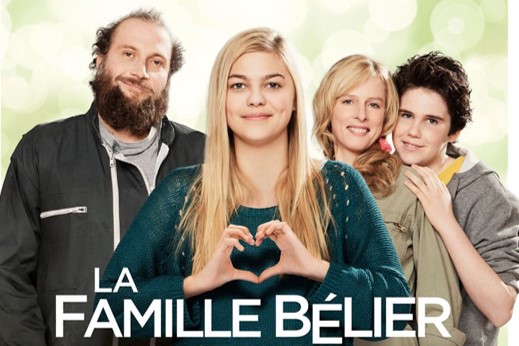 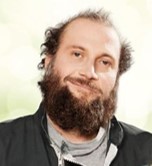 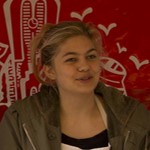 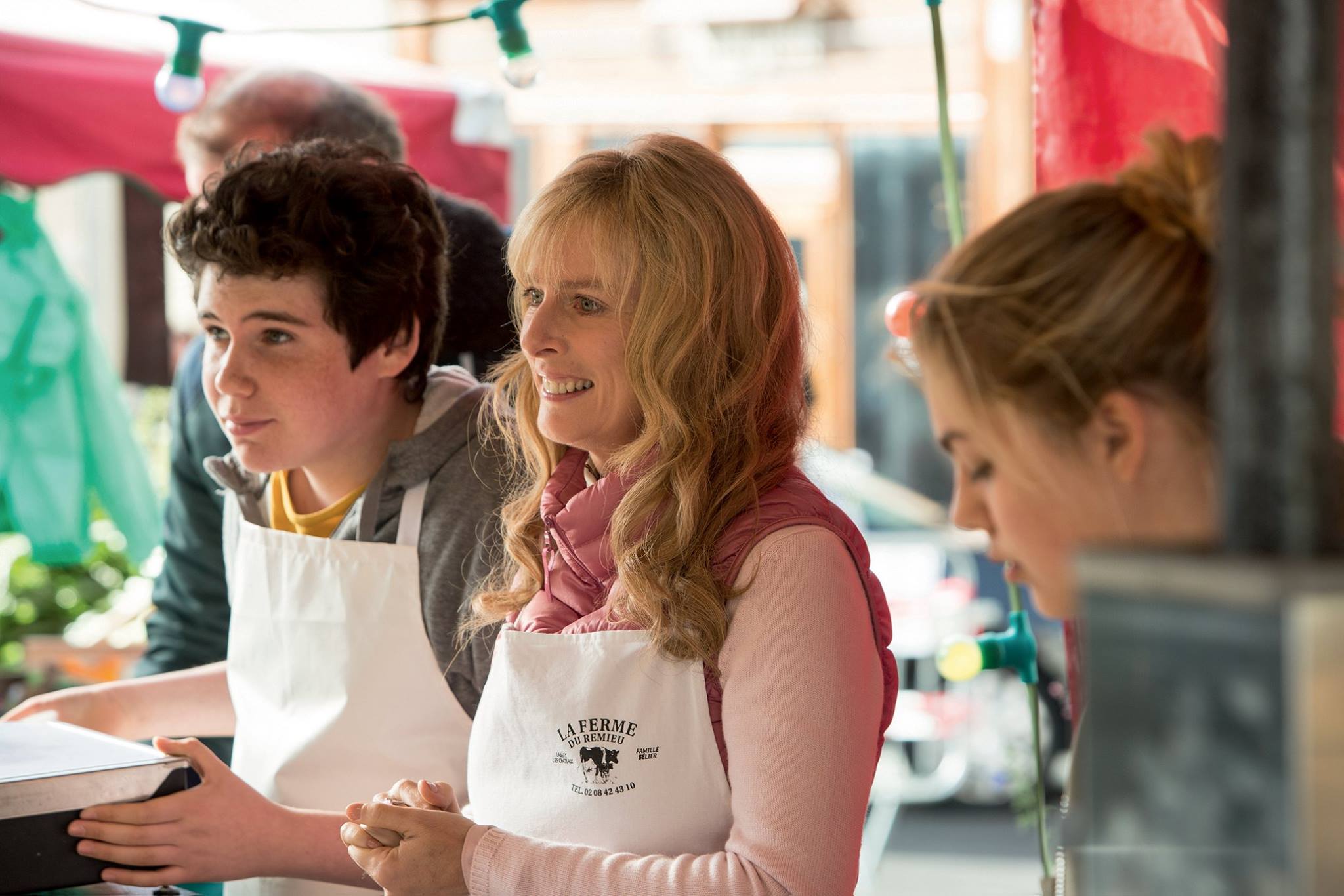 La mère
Le père
Le fils
La famille
La fille
Systématisation
Activité 1. Associez les mots aux images (glisser-déposer)
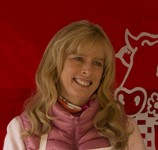 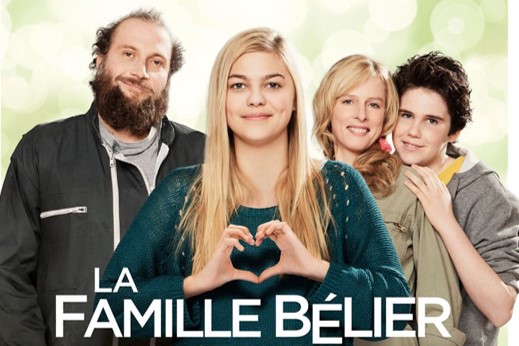 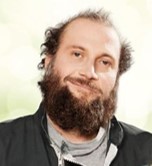 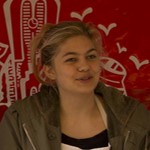 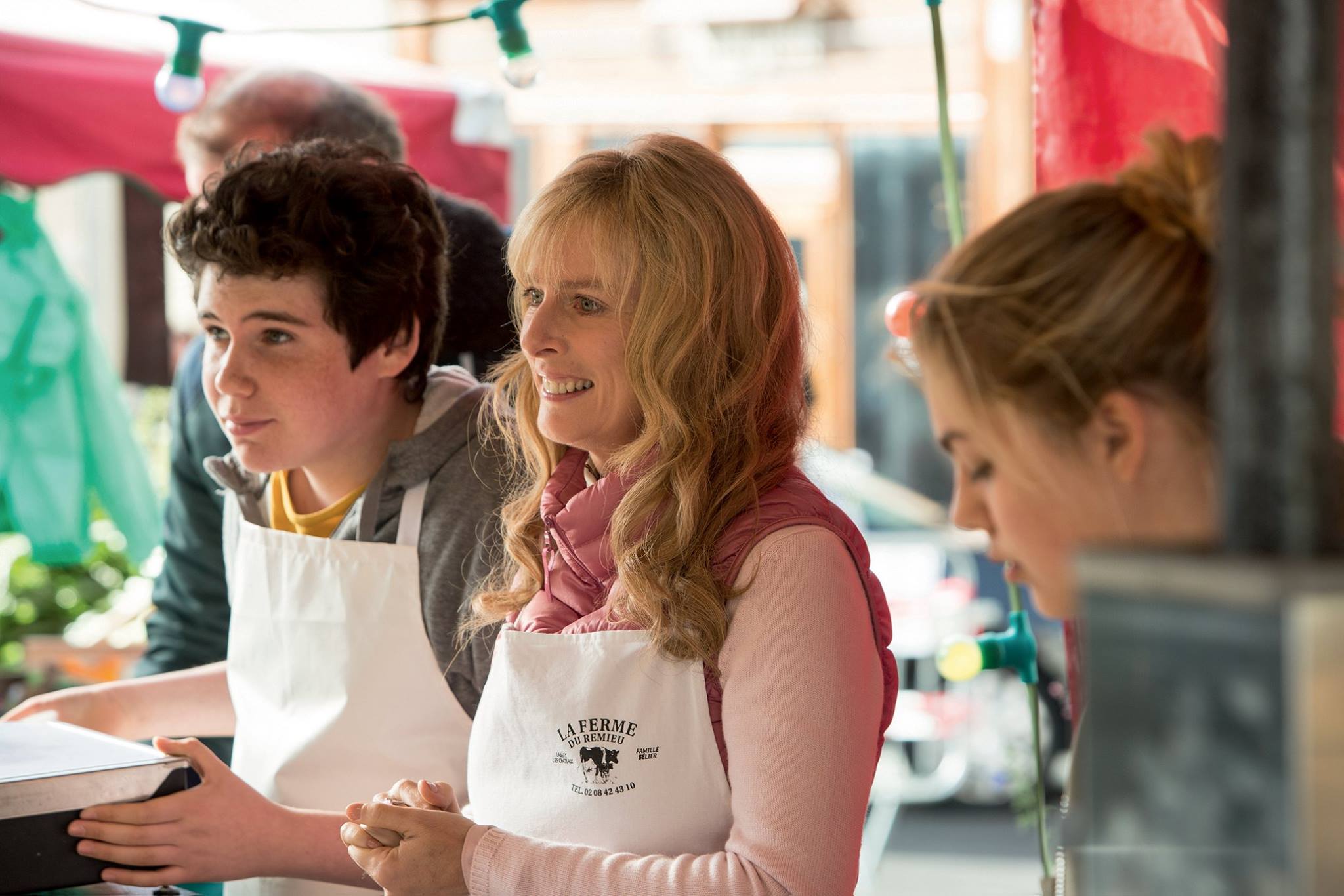 Le père
Rodolphe
La fille
Paula
Le fils
Quentin
La mère
Gigi
La famille
Bélier
Activité numérique: Image interactive
https://content.e-me.edu.gr/wp-admin/admin-ajax.php?action=h5p_embed&id=1300842
Activité 2. Tu pourrais présenter la famille Bélier?
Dans la famille Bélier, il y a quatre personnes.  ……………………………………….
……………………………………………………………………………………………………………………………………………………………………………………………………………………………………………………………………………………………………………………………………………………………………………………………………………………………………………………… .
Le père
Rodolphe
La mère
Gigi
La fille
Paula
La Famille Bélier
Le fils
Quentin
Pour t’aider cherche sur http://www.allocine.fr/film/fichefilm_gen_cfilm=214860.html
Grammaire
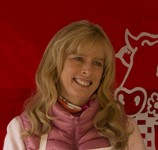 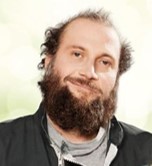 Paula parle de sa famille
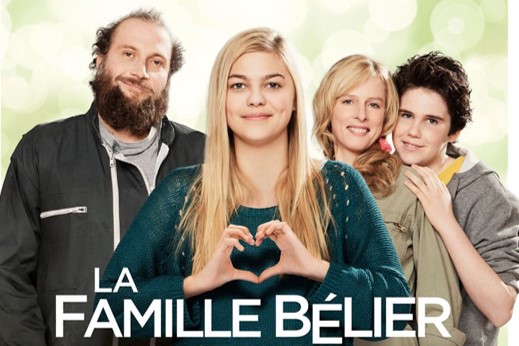 Voilà ma famille! La famille Bélier.
Mon père
Rodolphe
Ma mère
Gigi
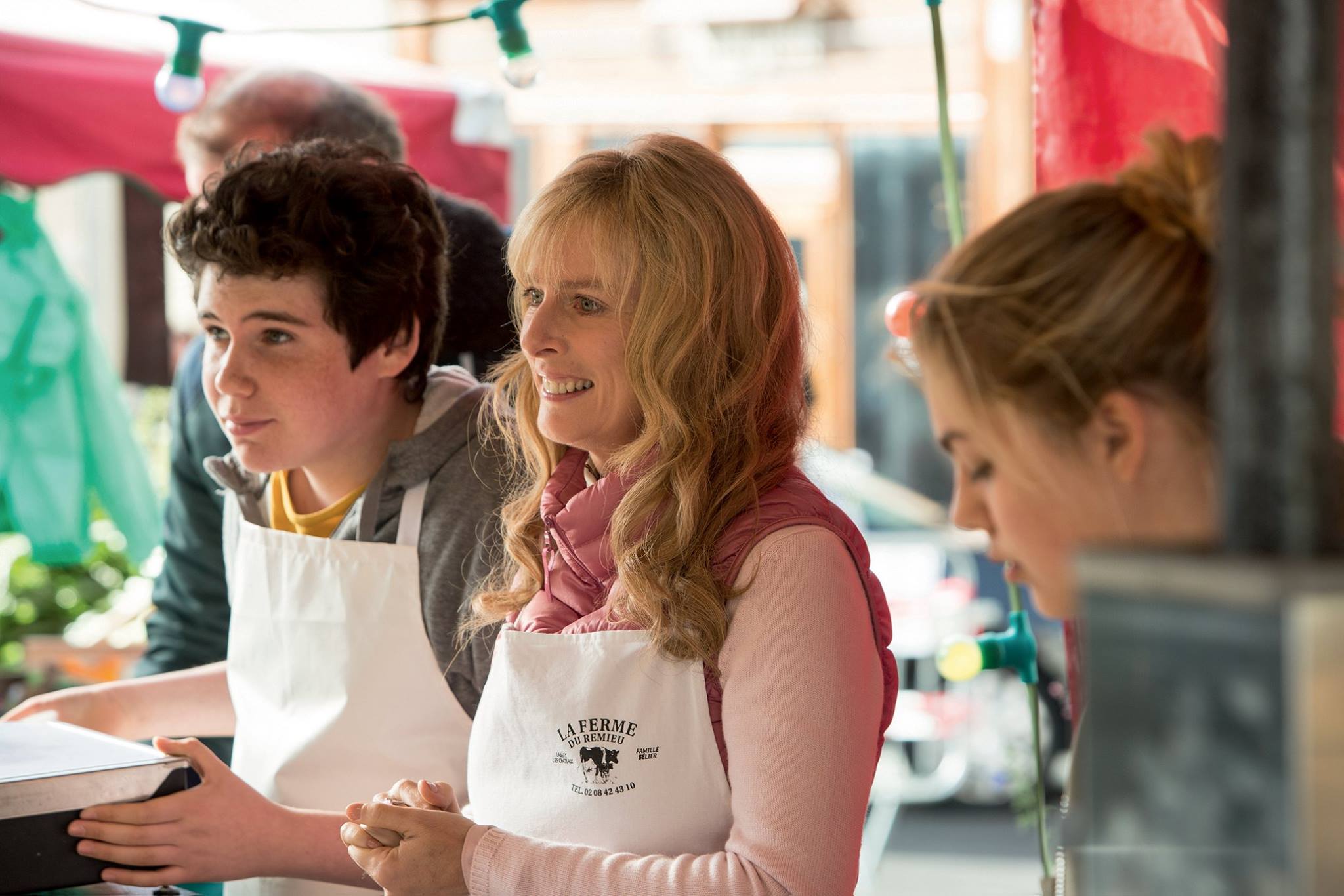 Ma famille
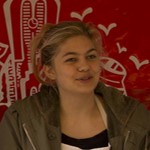 Mon frère
Quentin
Grammaire
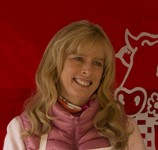 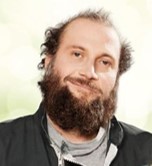 Quentin parle de sa famille
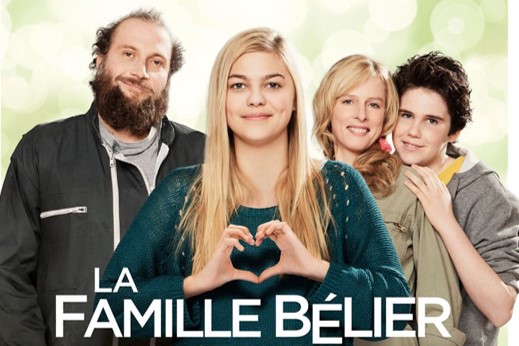 Voilà ma famille! La famille Bélier.
Mon père
Rodolphe
Ma mère
Gigi
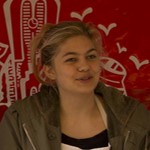 Ma famille
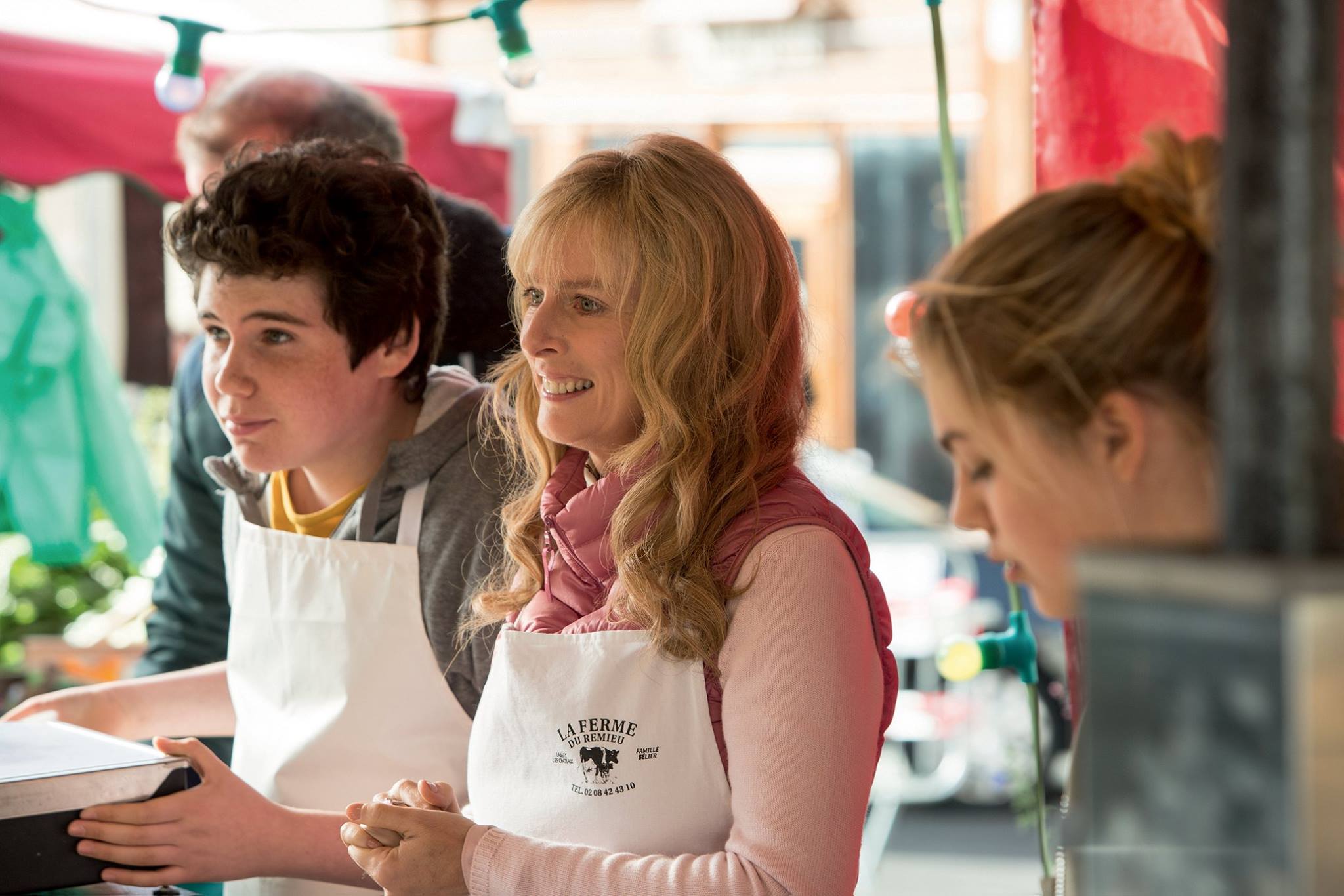 Ma frère
Paula
Production écrite
Tu écris un message à ton ami(e) ……………………. Tu présentes ta famille.
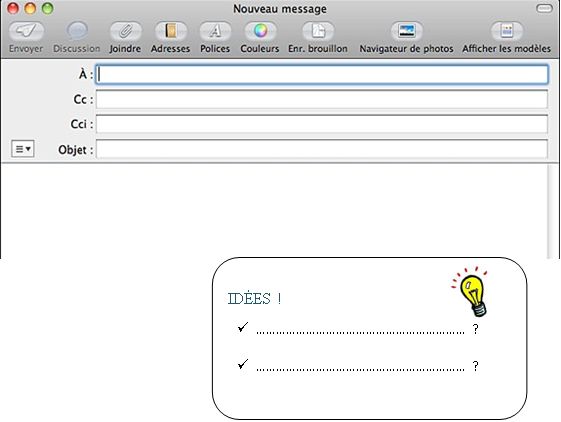 Activité finale: Production orale

Tu parles à un camarade quand                     la musique s’arrête.
Dessinez votre famille.
Levez-vous!
Marchez si vous écoutez la musique!
Présentez votre famille à votre voisin ou voisine quand la musique s’arrête.
BRAVO!
Musique pour l’activité 
de production orale.
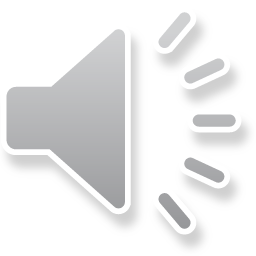 Tâche finale: Une famille insolite
Félix, reporter blogueur présente la famille Bélier!
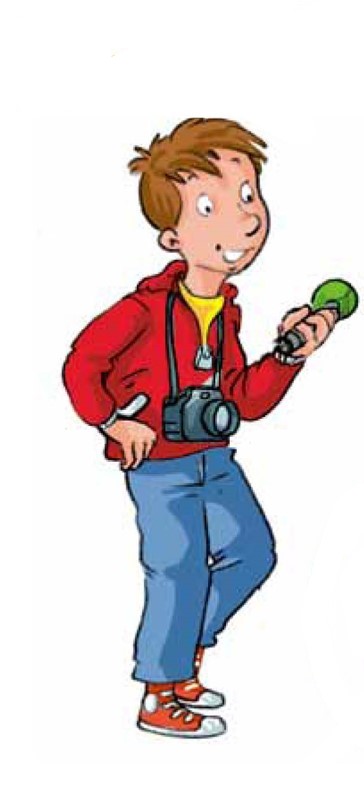 Comment tu t’appelles?
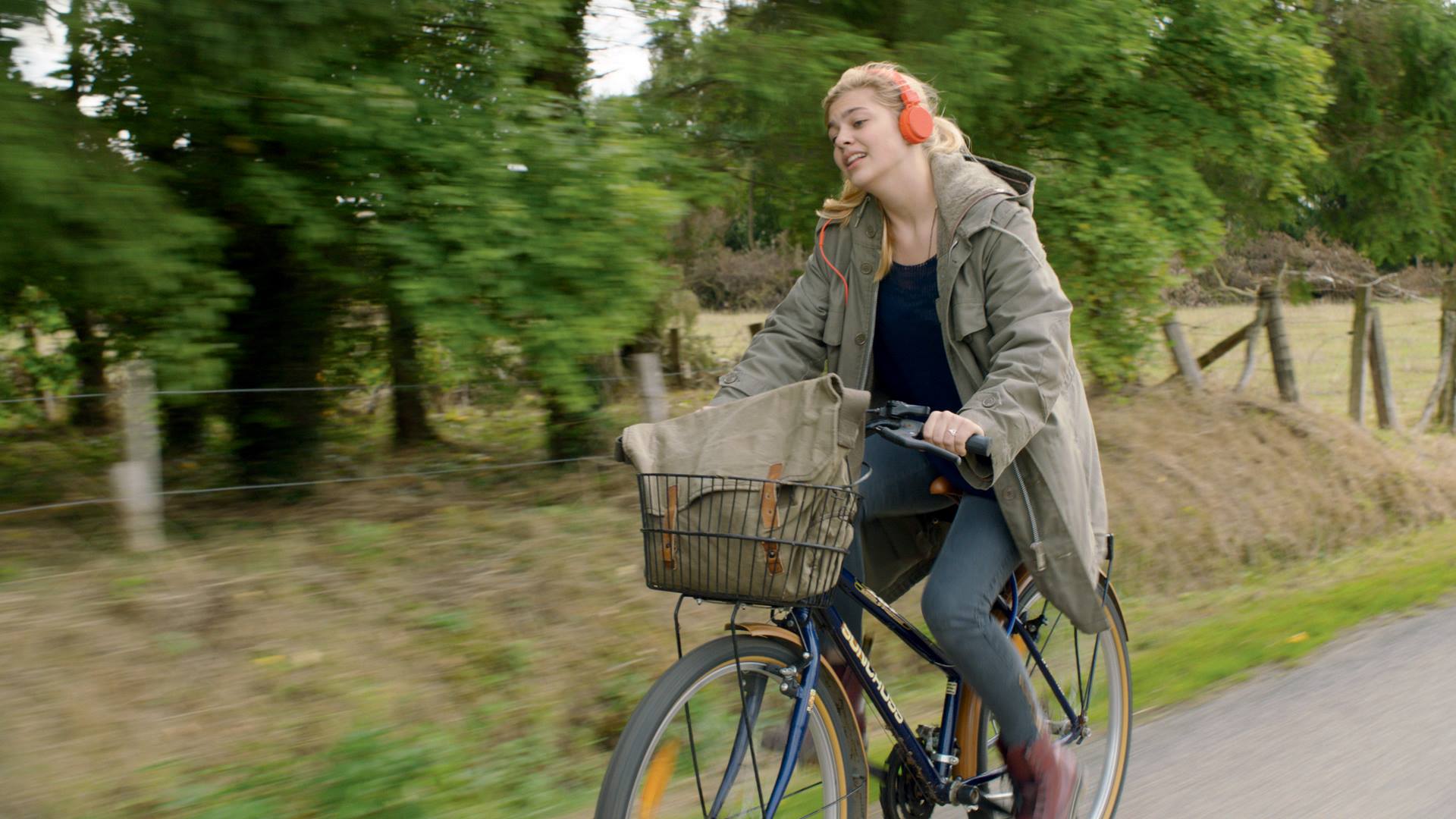 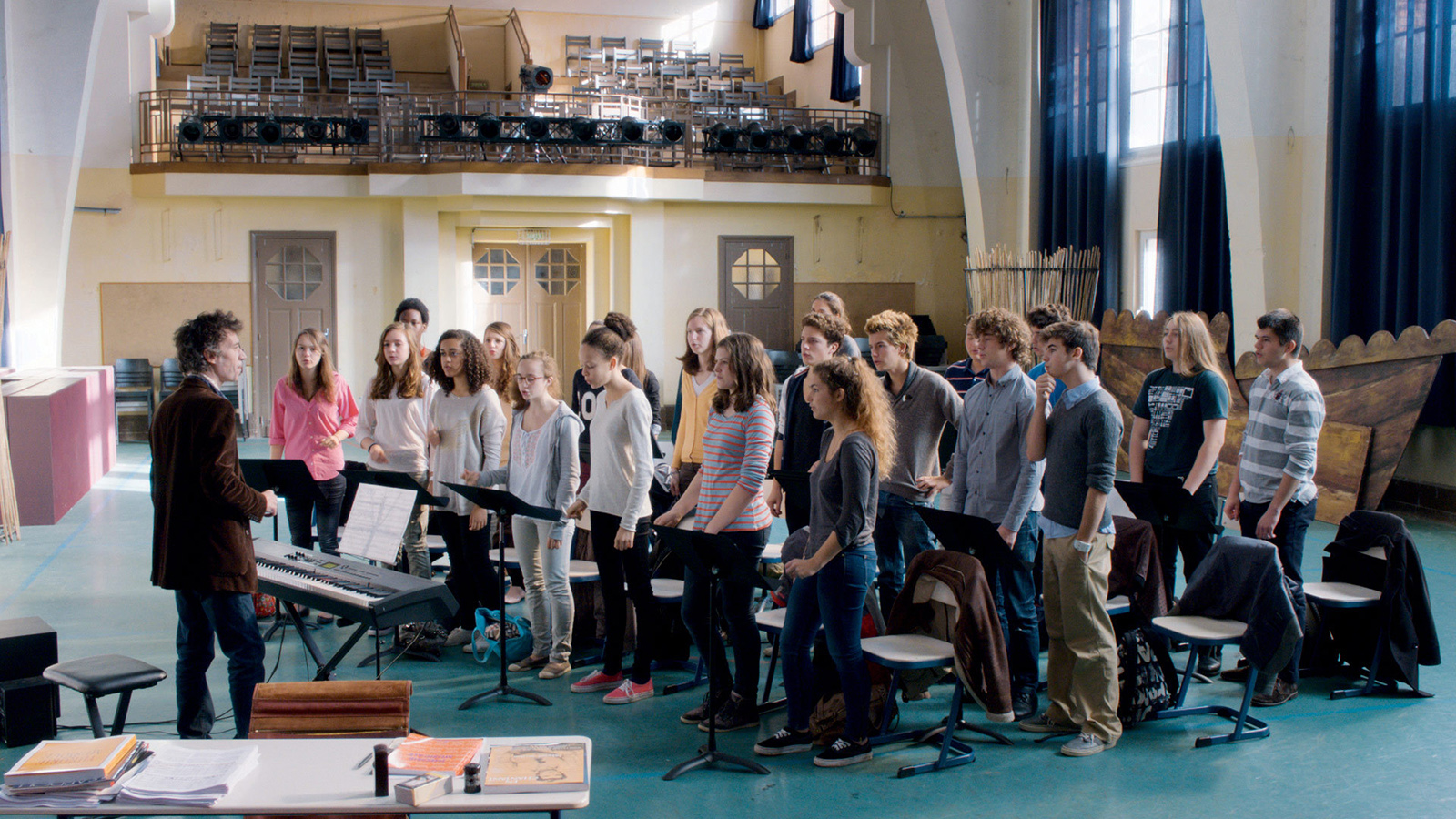 Félix, reporter blogueur présente la famille Bélier!
Tu aimes la musique?
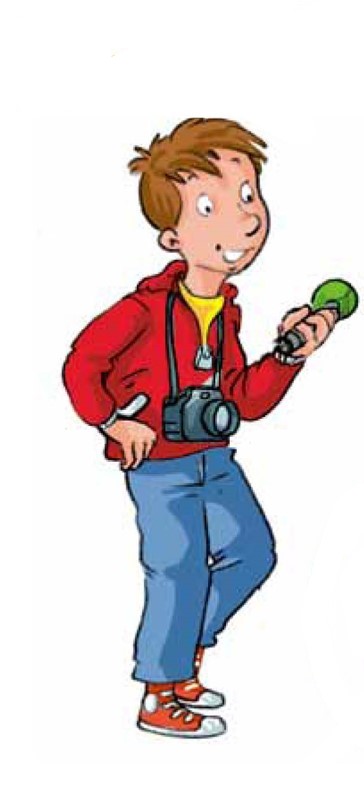 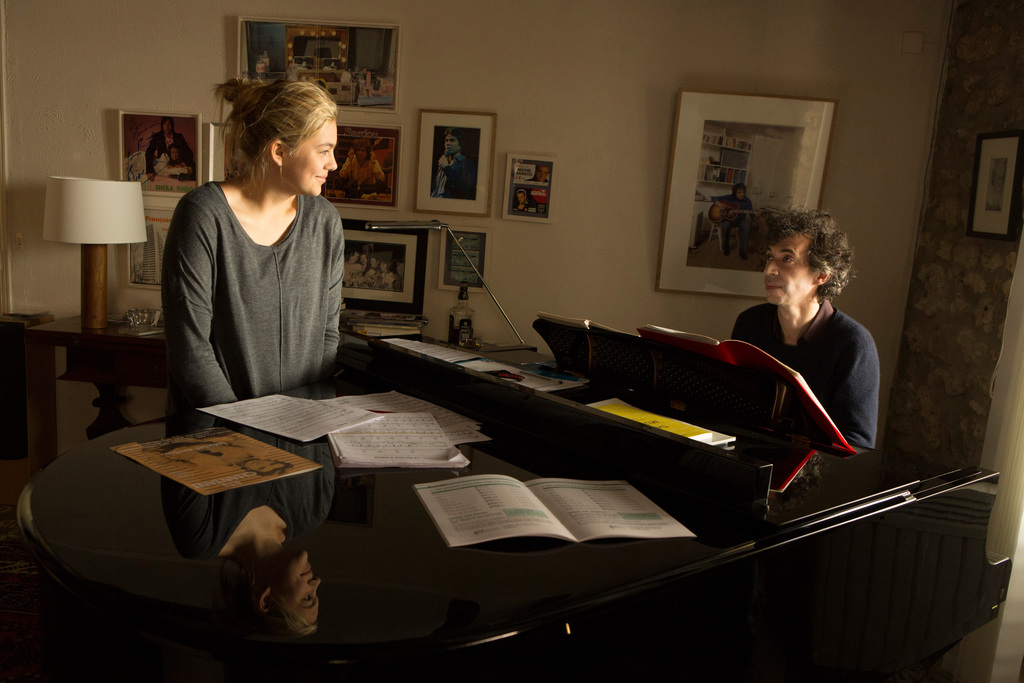 Tâche finale: Une famille insolite
Félix, reporter blogueur présente la famille Bélier!
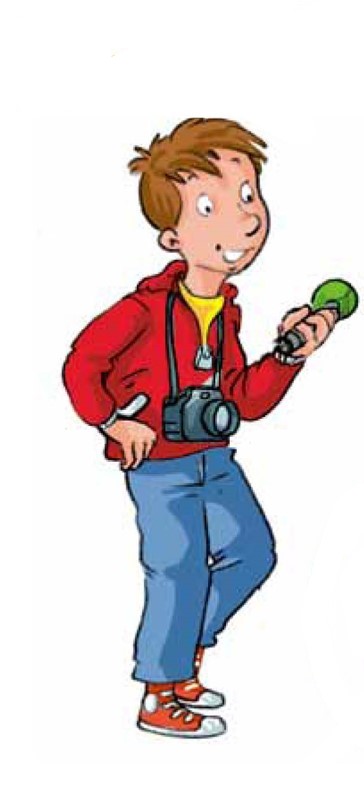 Il y a combien de personnes dans ta famille?
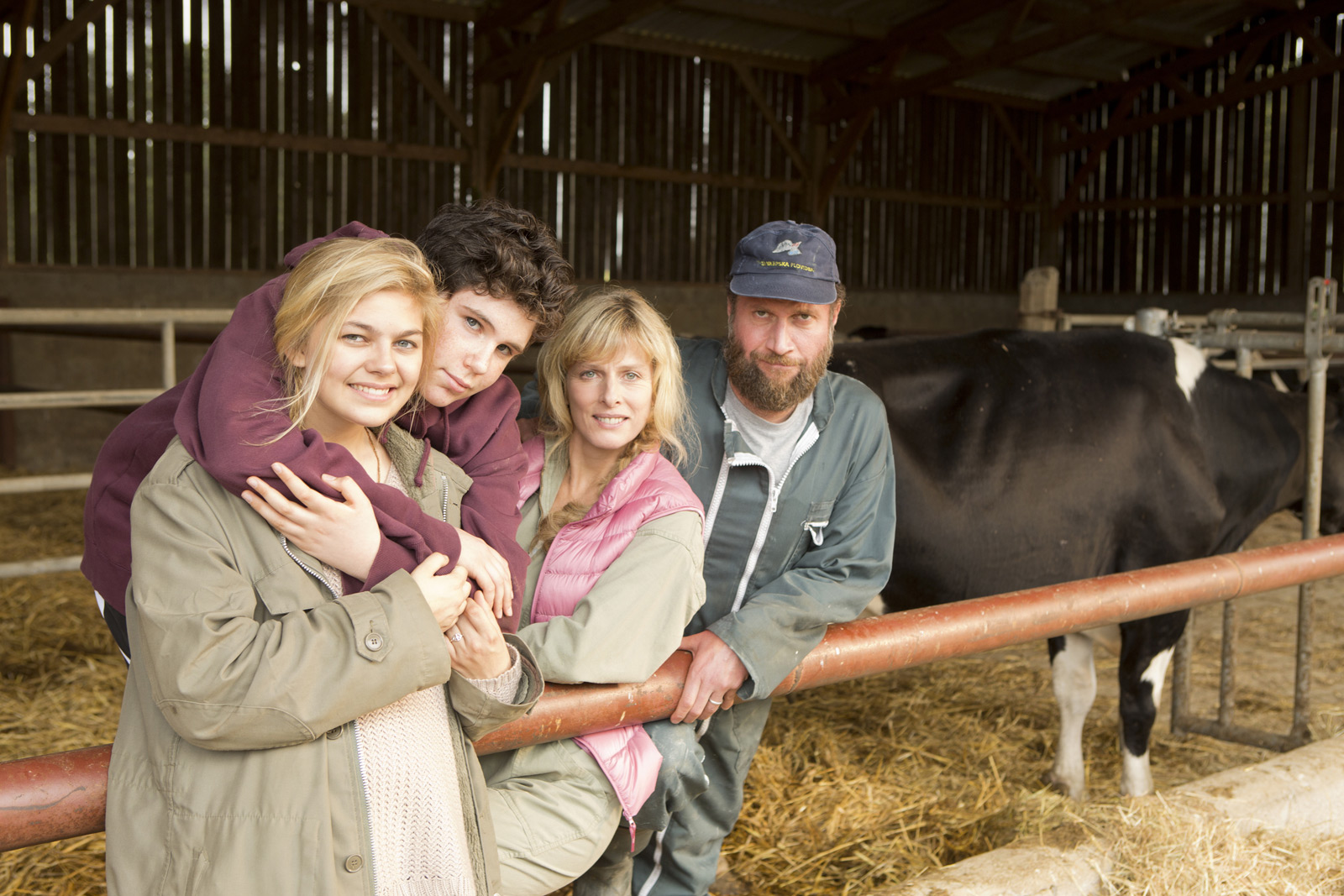 Tâche finale: Une famille insolite
Félix, reporter blogueur présente la famille Bélier!
Il fait quoi, ton père?
Et ta mère?
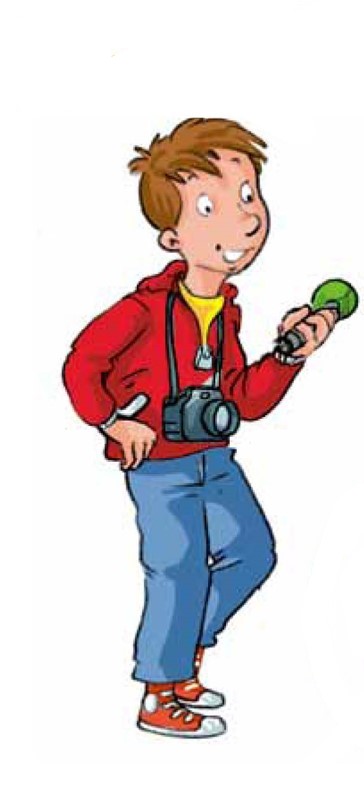 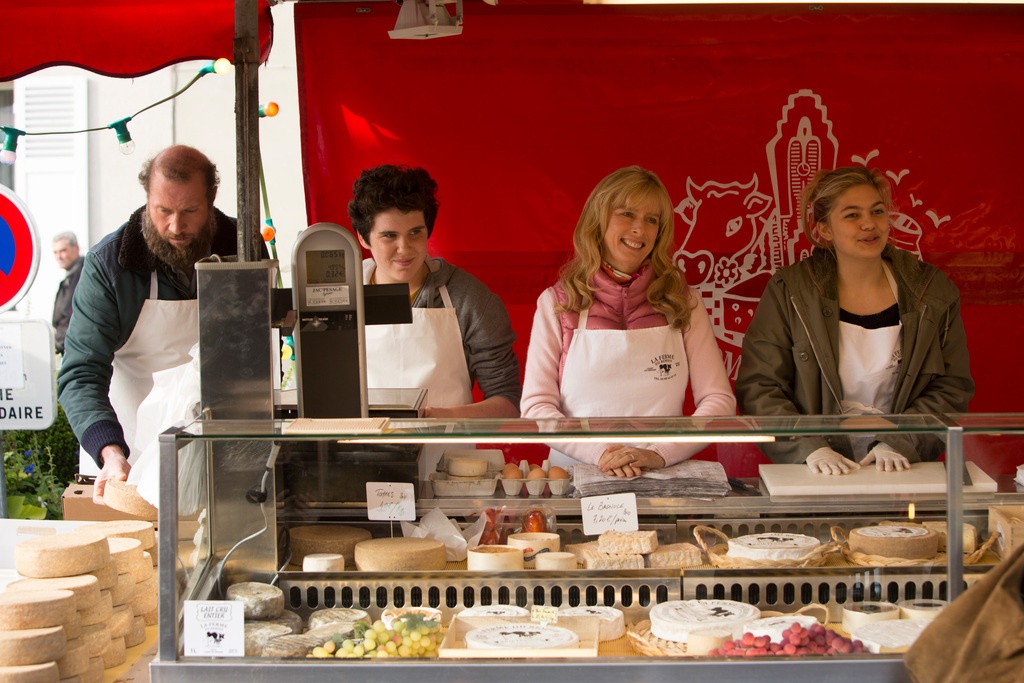